Chrome RiverTravel & Reimbursement Management
University of Mary Washington
Chrome River Welcome Page
Expense Reimbursement Contacts
Help
      Helpful hints, How to Videos, Student/Guest, lodging, 
      business meals, and links to AP website    
Notices (Reminders and Feature Highlights)
     AP will update this section with notices regarding travel 
Videos
     Chrome River videos
[Speaker Notes: Basic of getting started   -   iPad or laptop two panels right side is welcome page, left side is recent activity.  Cellular phone you will need to toggle.   Number of expense reports to be approved.  Drafts, returned and expense reports.  You can sort grid. Preview report.  Make changes.  In training we will go over how to start a new expense report.
Name in right corner  delegate l]
Navigation
How to return to the Chrome River homepage 
 How to view your Dashboard  
What is the hamburger on the welcome page? 
How to start a pre-approval and expense report
Name in upper right corner
Tiles
[Speaker Notes: Accounts codes are imbedded behind each tile.]
Drawers
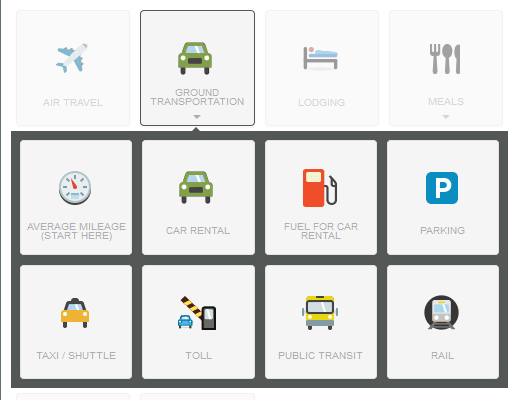 Applies Policy
Mobile, Tablet, Laptop
[Speaker Notes: No app needed.]
Snap and Send
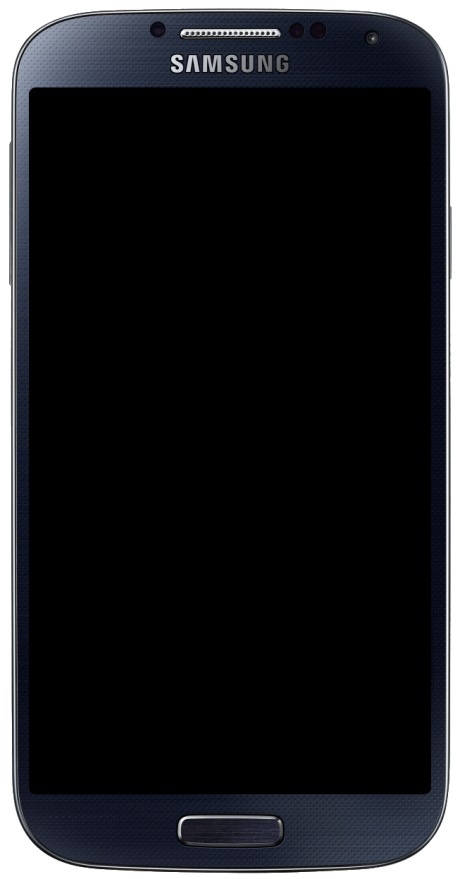 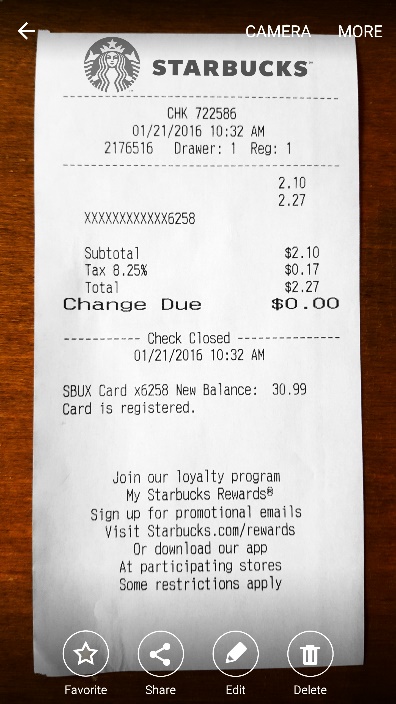